FUNARPENRELATÓRIO DE VIAGENS
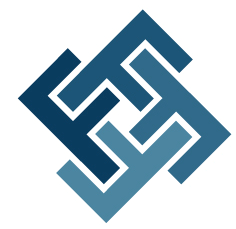 APOIO AOS CARTÓRIOS PERÍODO 14/07/2014 A 26/07/2014
 VISITA TÉCNICA
 DIGITALIZAÇÃO
REGISTRO CIVIL E TABELIONATO DE NOTAS
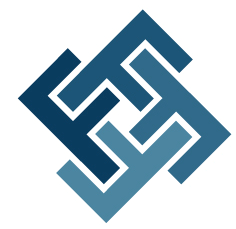 PARANAVAÍ – VISITA TÉCNICA
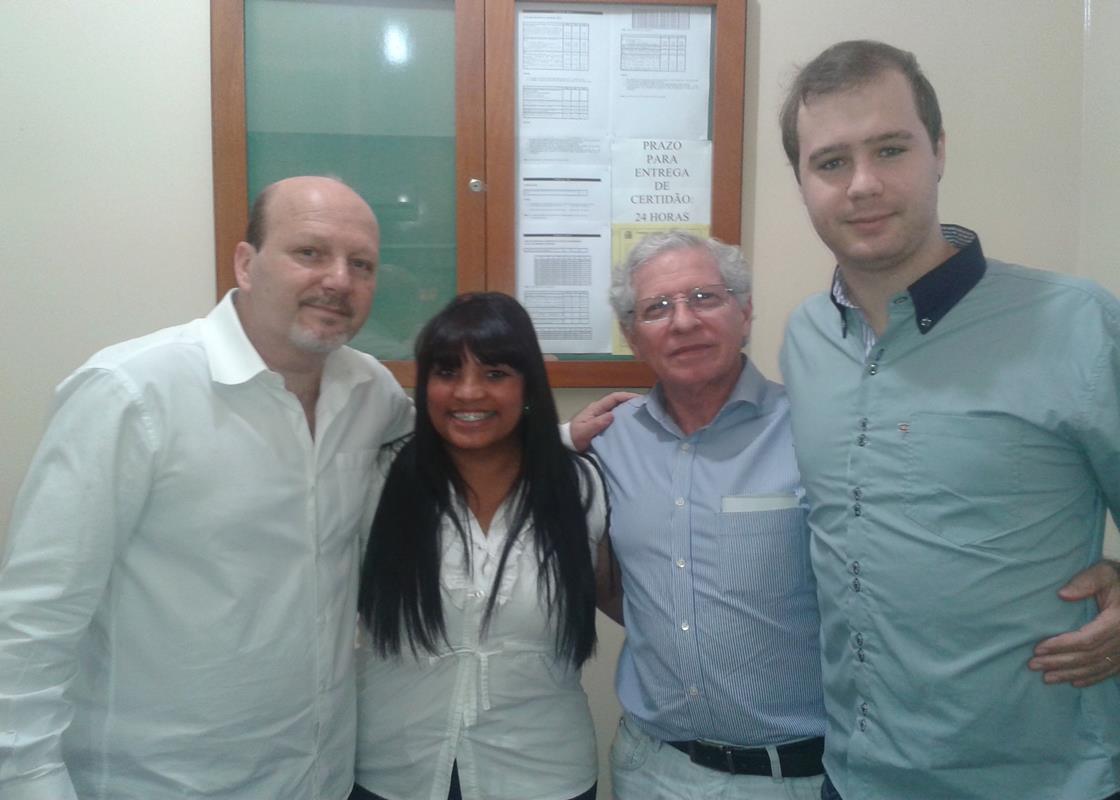 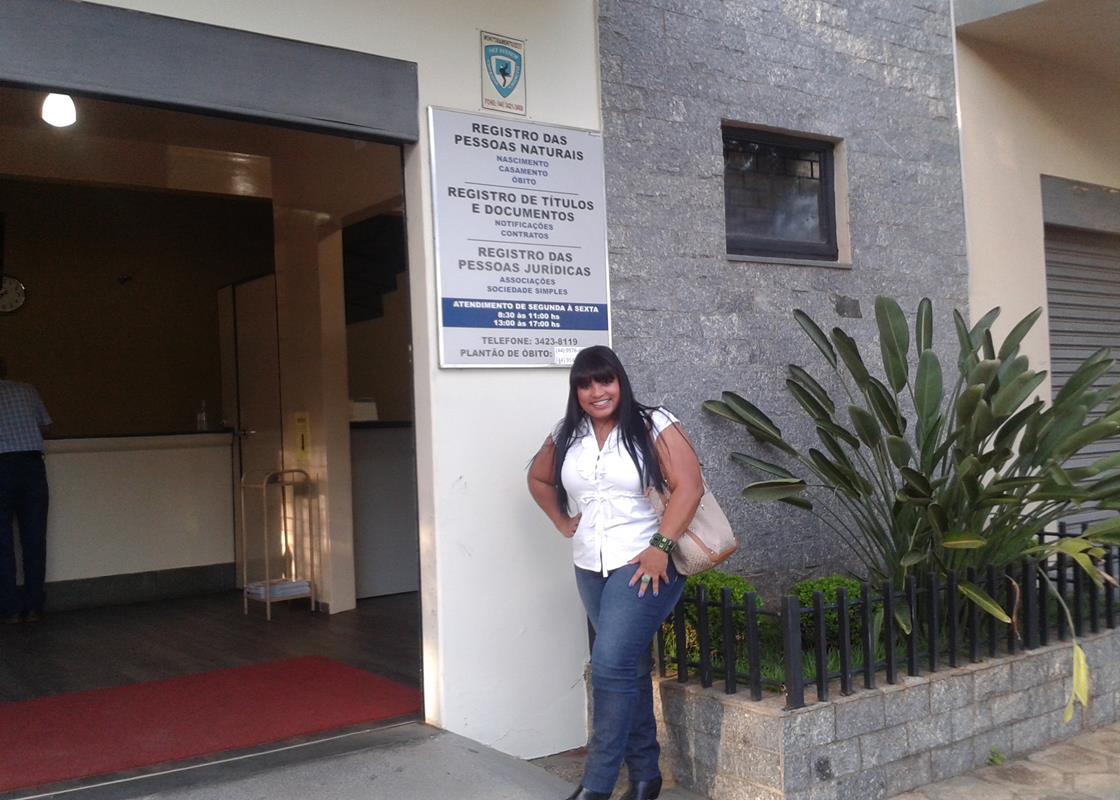 A Equipe foi muito bem recepcionada na Cidade pelo Oficial Da Comarca Dr. Dante Ramos Junior
REGISTRO CIVIL E TABELIONATO DE NOTAS
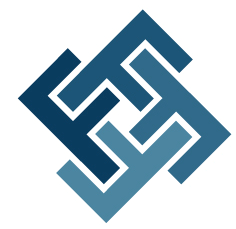 NOVA ALIANÇA DO ÍVAI - DIGITALIZAÇÃO
FOTOS :  2.766
LIVROS:  14
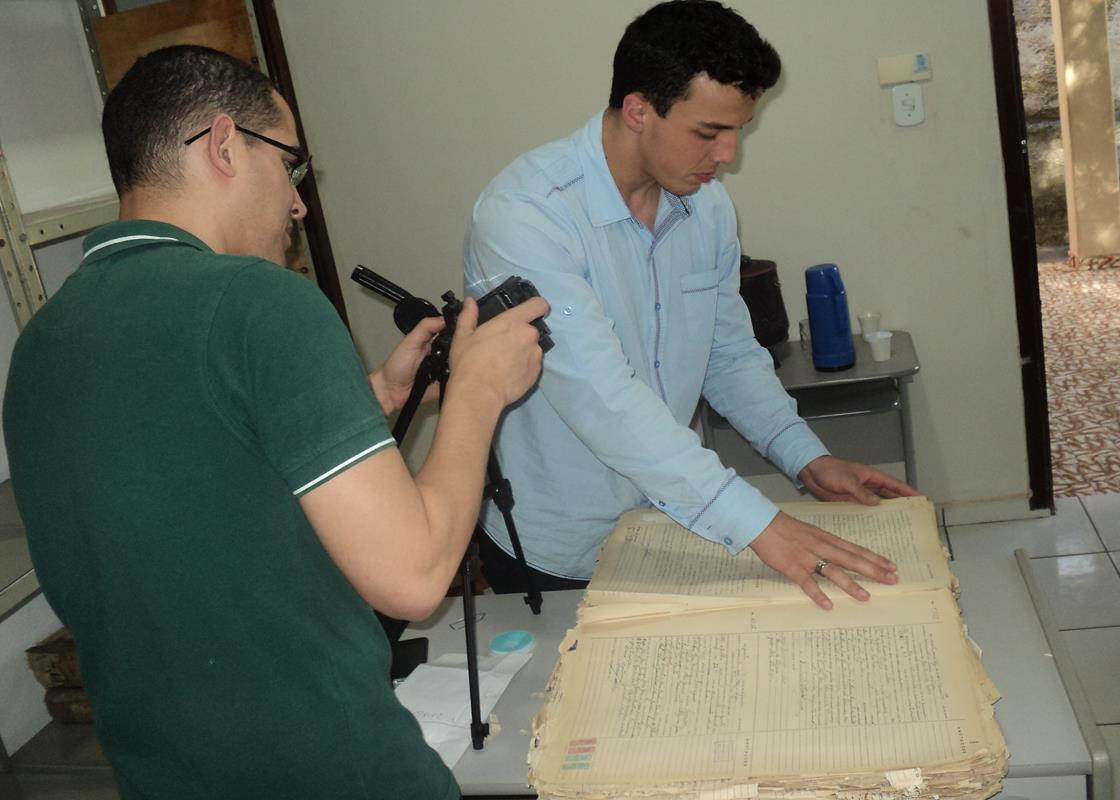 REGISTRO CIVIL E TABELIONATO DE NOTAS
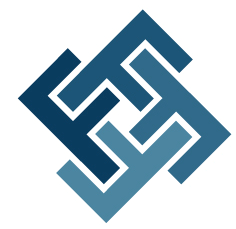 GUAIRAÇÁ - DIGITALIZAÇÃO
FOTOS :  5.551     
LIVROS:  27
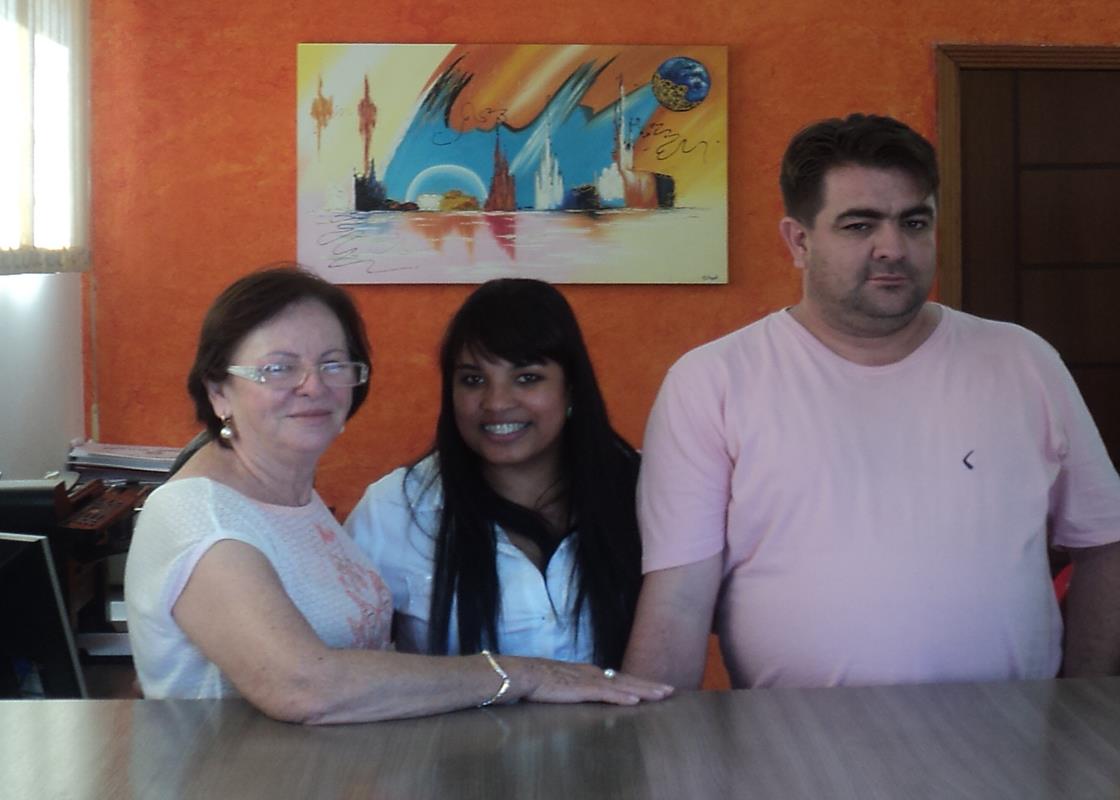 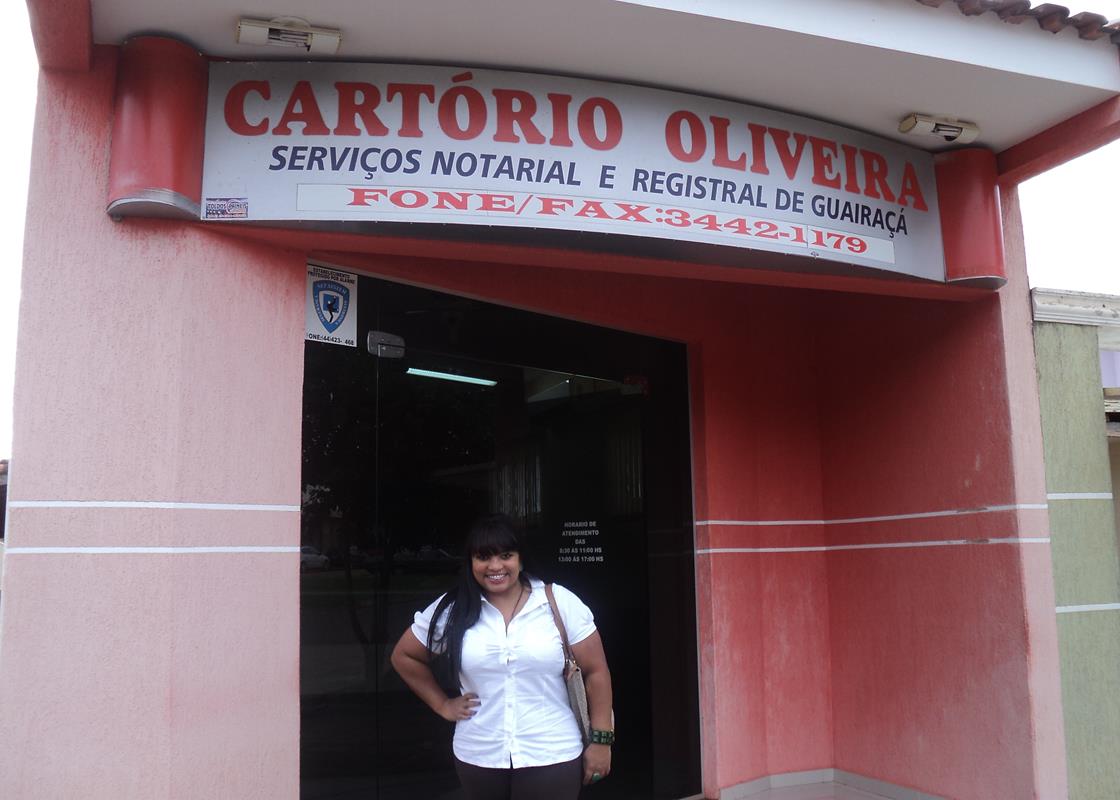 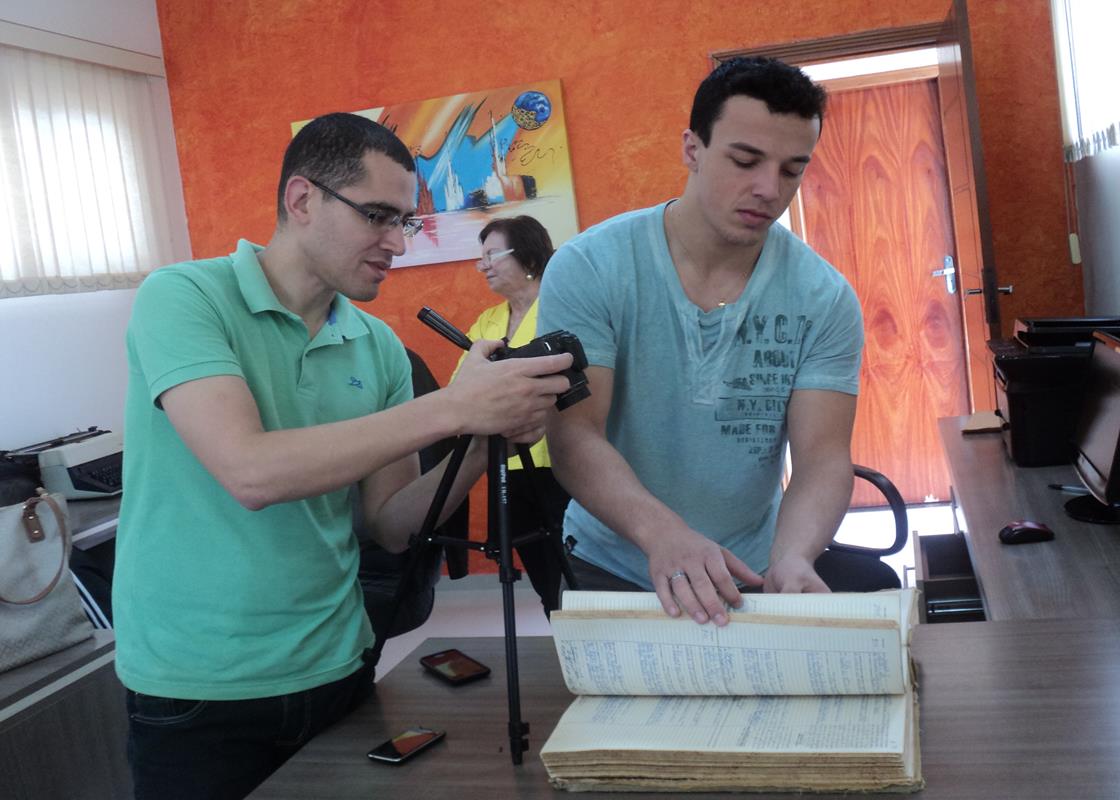 REGISTRO CIVIL E TABELIONATO DE NOTAS
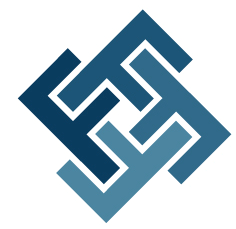 AMAPORÃ – VISITA TÉCNICA
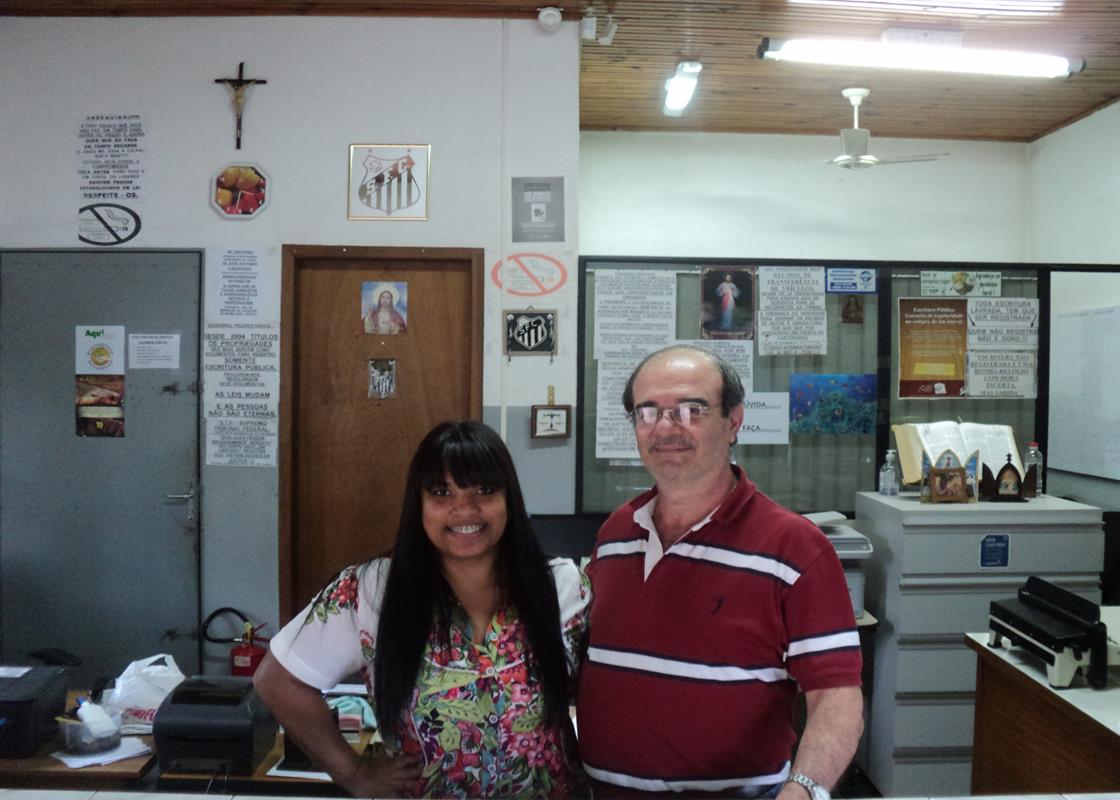 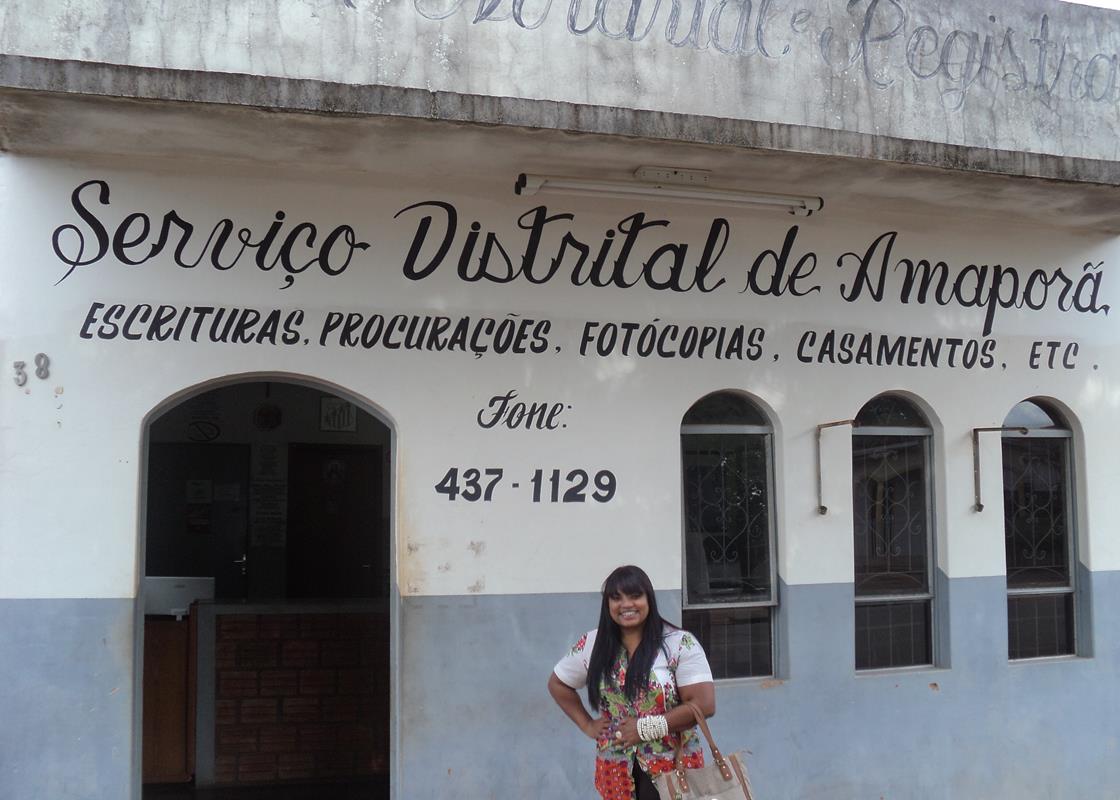 Com o Oficial Sr. Jose Antonio Ortega Ruiz Tiramos algumas duvidas. Oficial também agradeceu muito o Funarpen pelos Atendimentos prestados.
REGISTRO CIVIL E TABELIONATO DE NOTAS
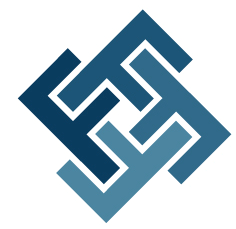 ATALAIA - DIGITALIZAÇÃO
FOTOS : 2329
LIVROS:     12
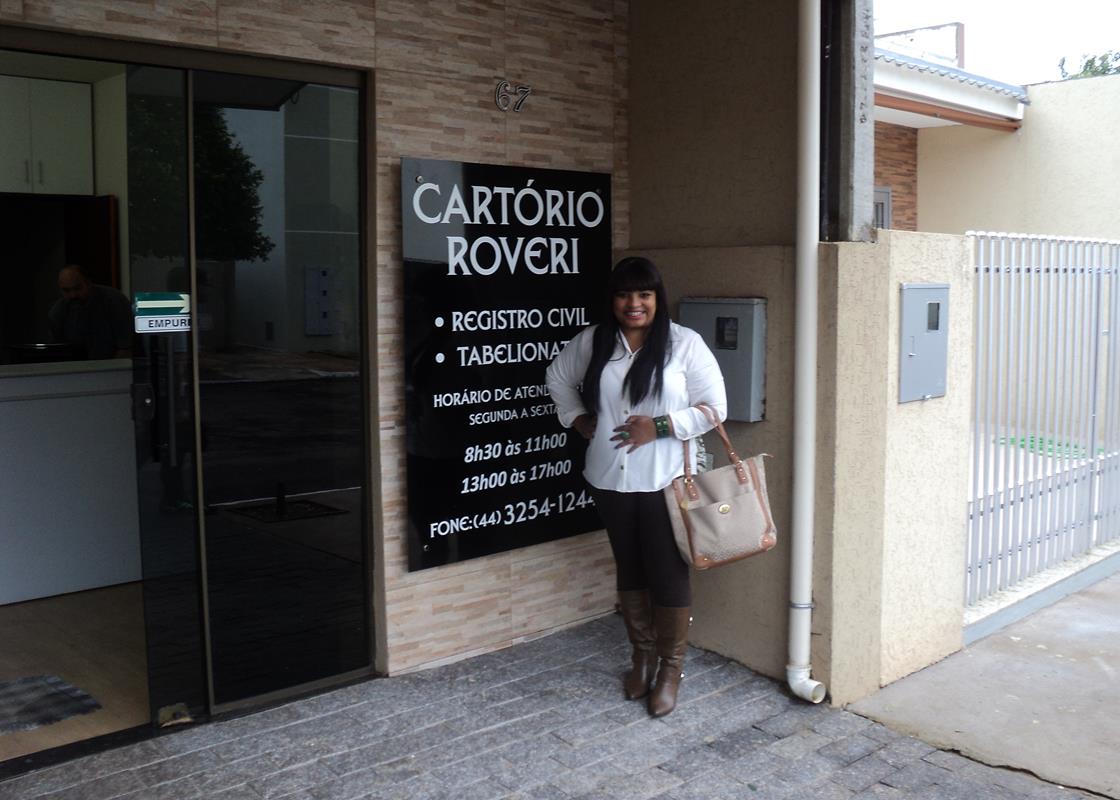 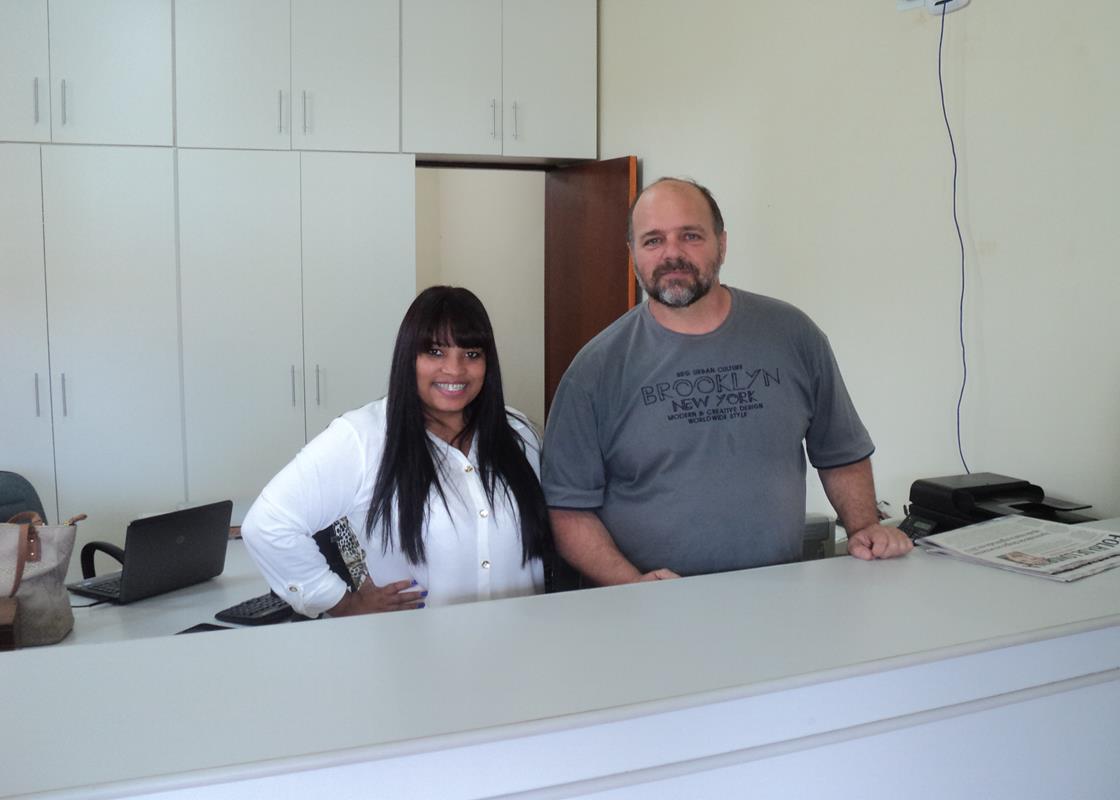 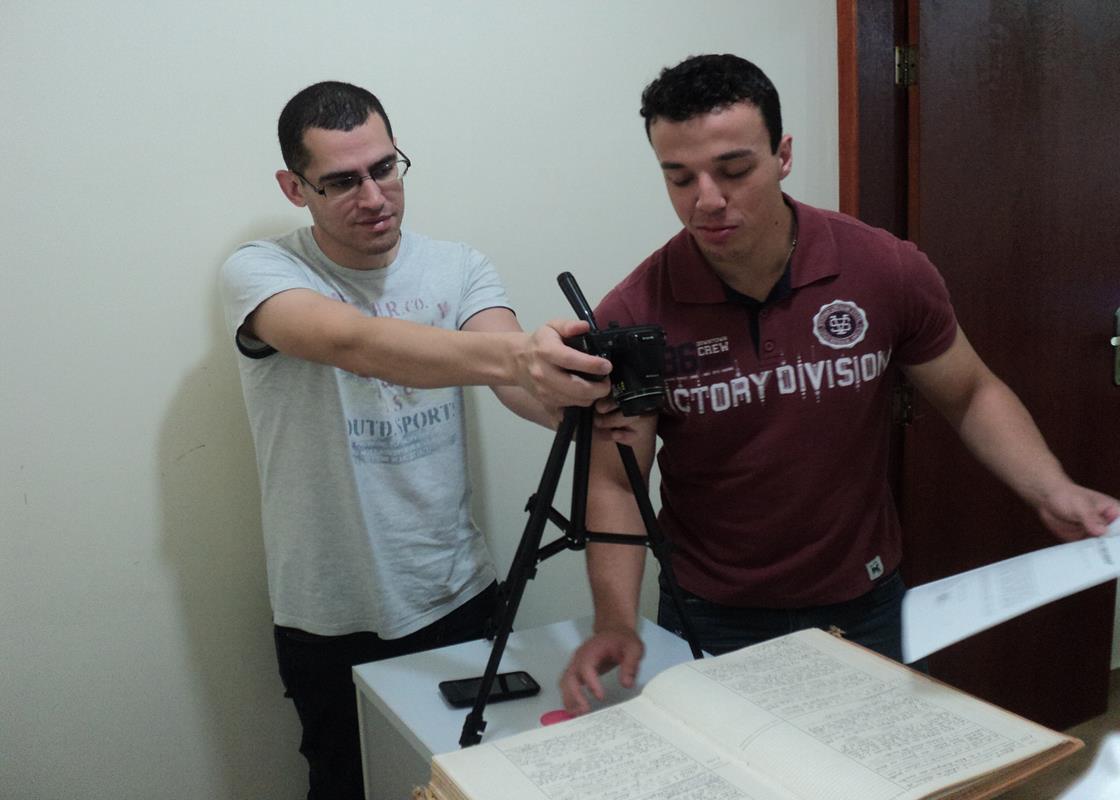 REGISTRO CIVIL E TABELIONATO DE NOTAS
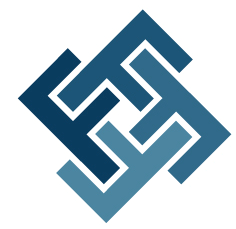 NOVA LONDRINA - DIGITALIZAÇÃO
FOTOS :  9.339    
LIVROS:  41
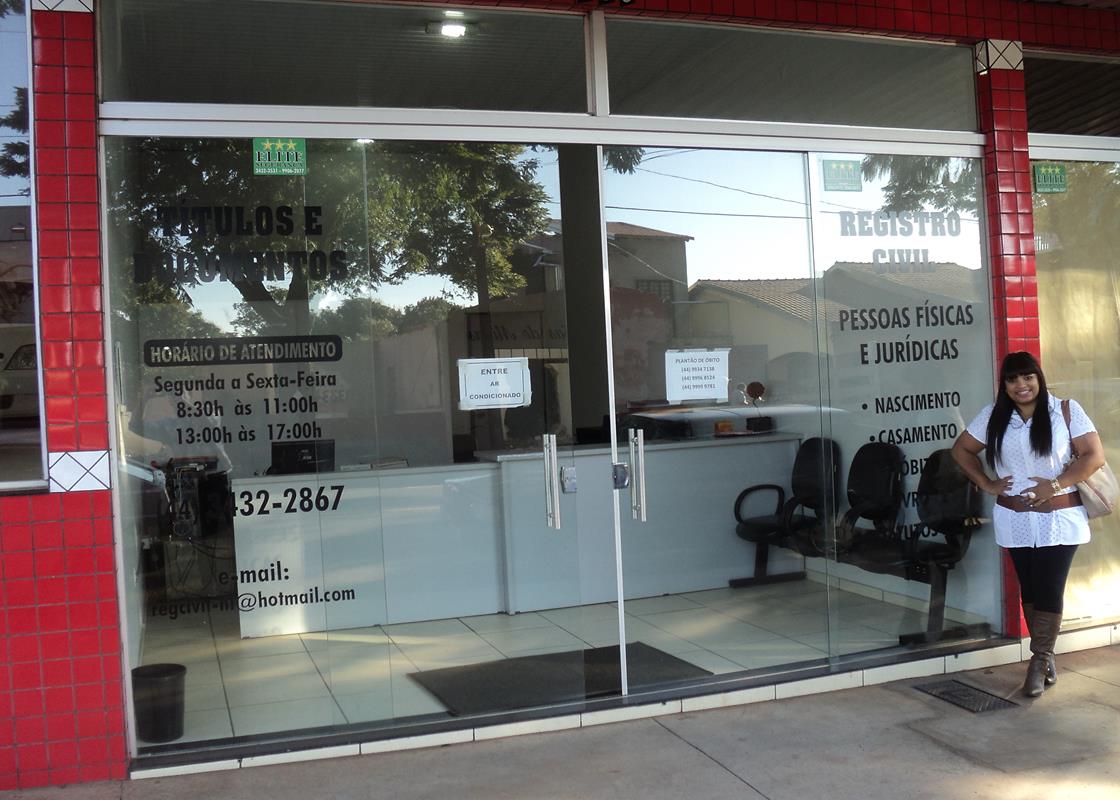 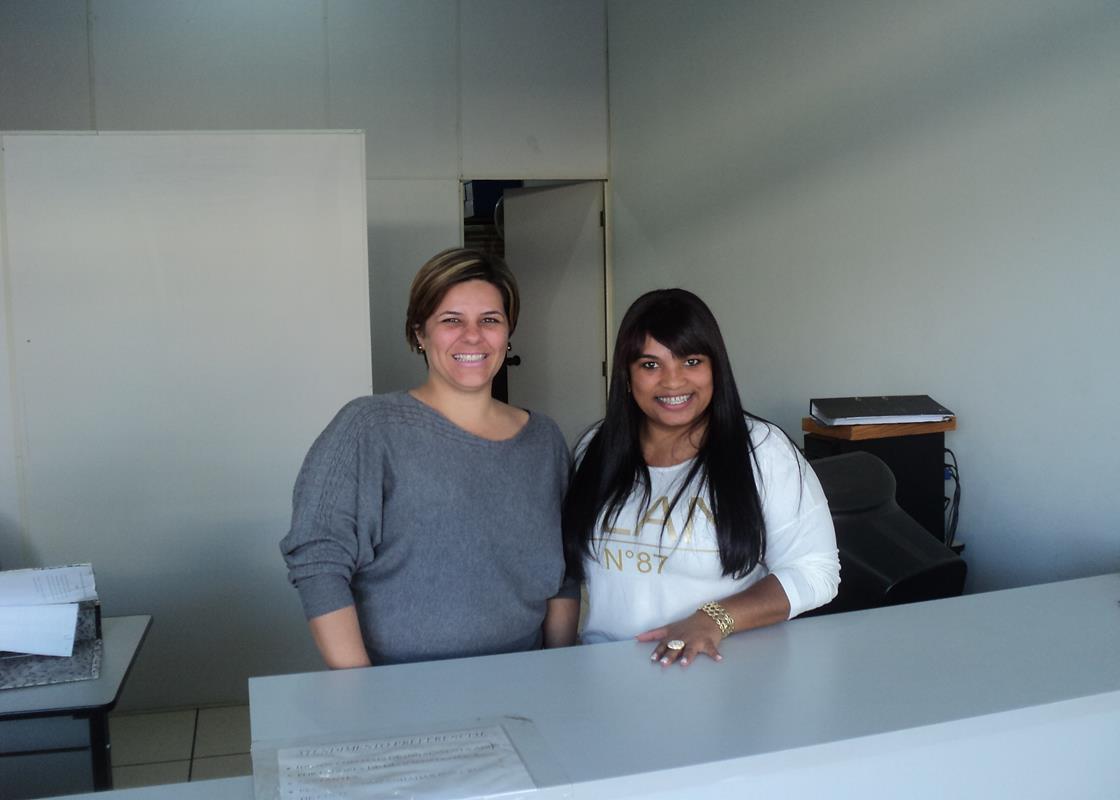 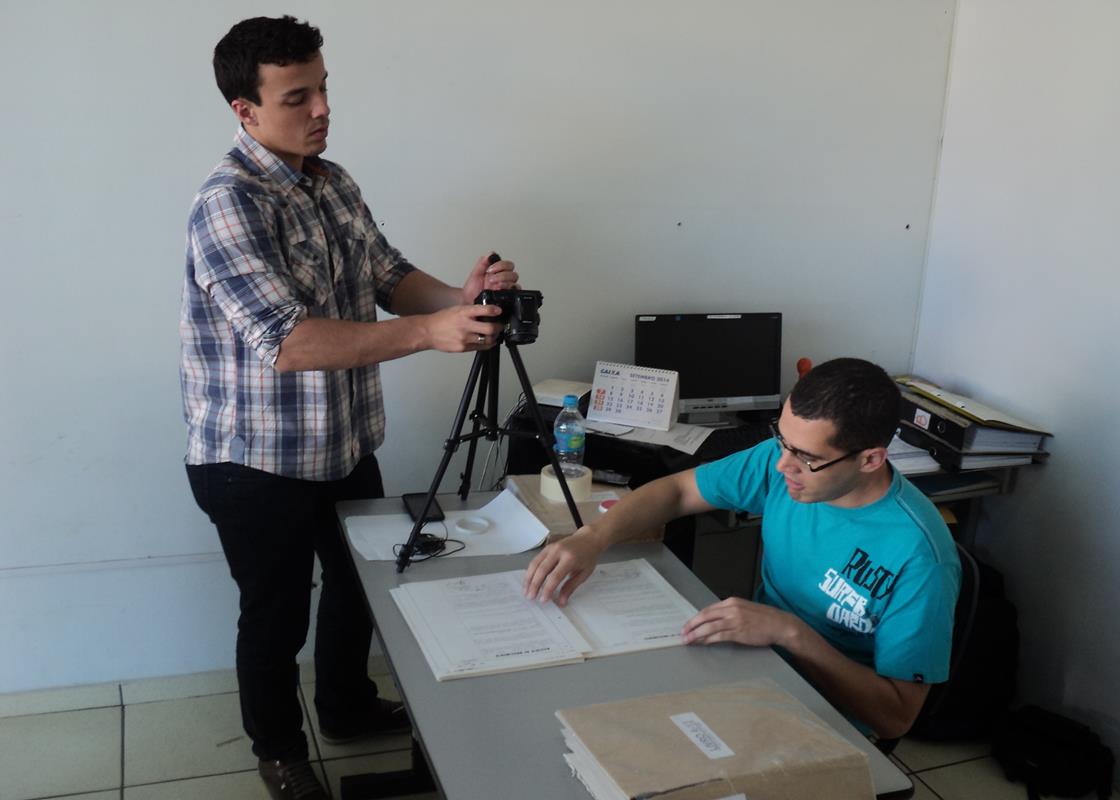 REGISTRO CIVIL E TABELIONATO DE NOTAS
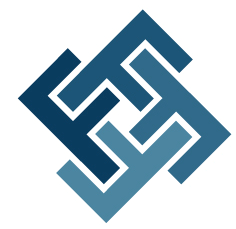 NOVA LONDRINA - DIGITALIZAÇÃO
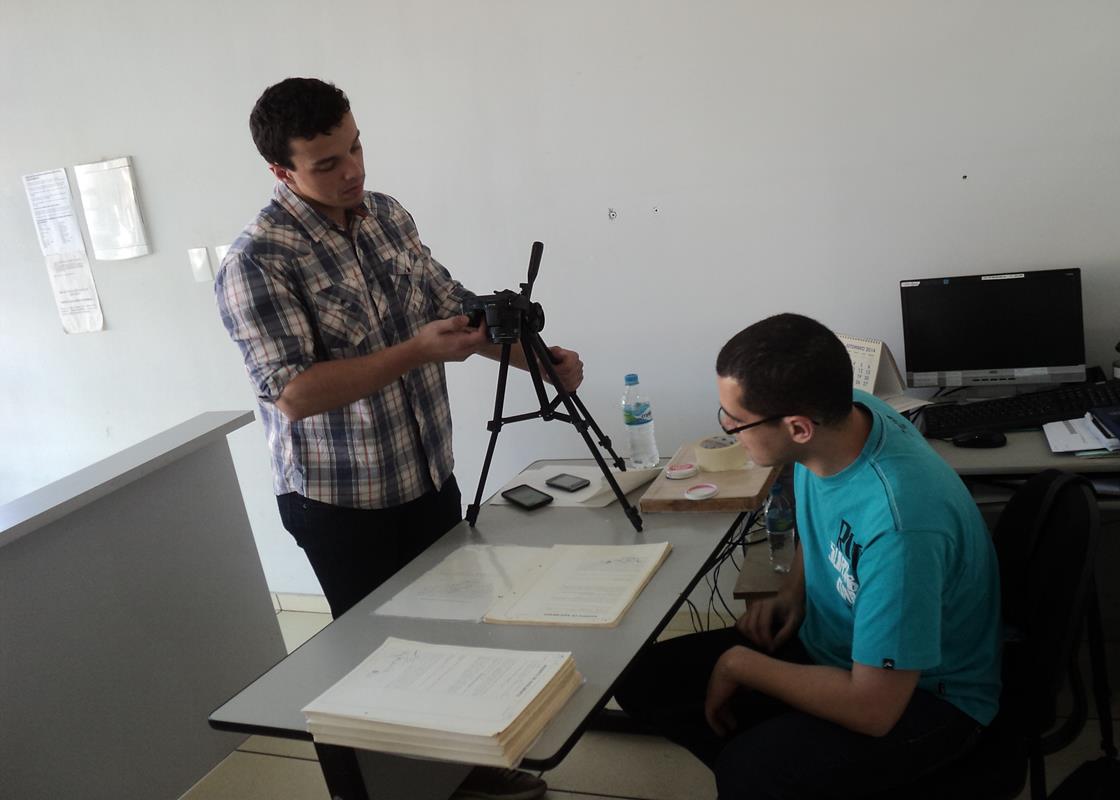 ACERVO CINTRA PIMENTEL
FOTOS :  543    
LIVROS:  5
REGISTRO CIVIL E TABELIONATO DE NOTAS
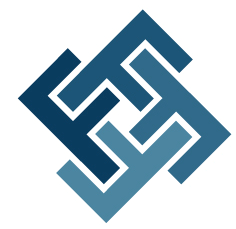 PARANAPOEMA E JARDIM OLINDA - VISITA TÉCNICA
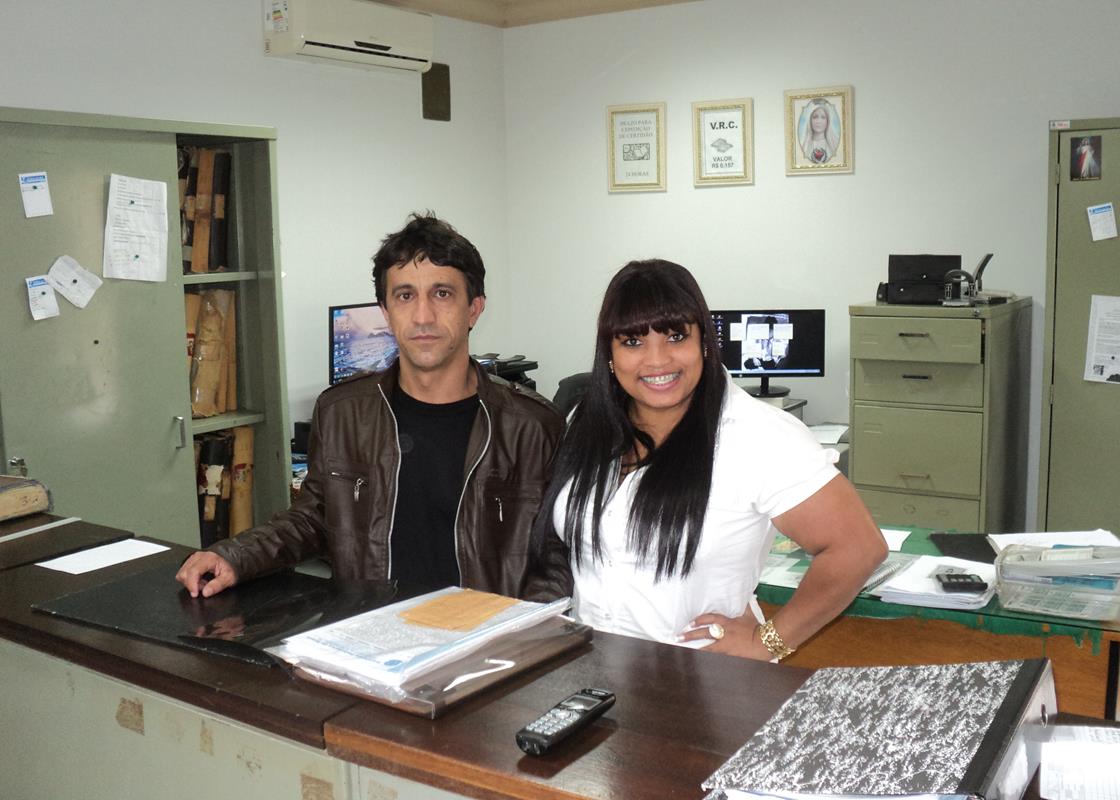 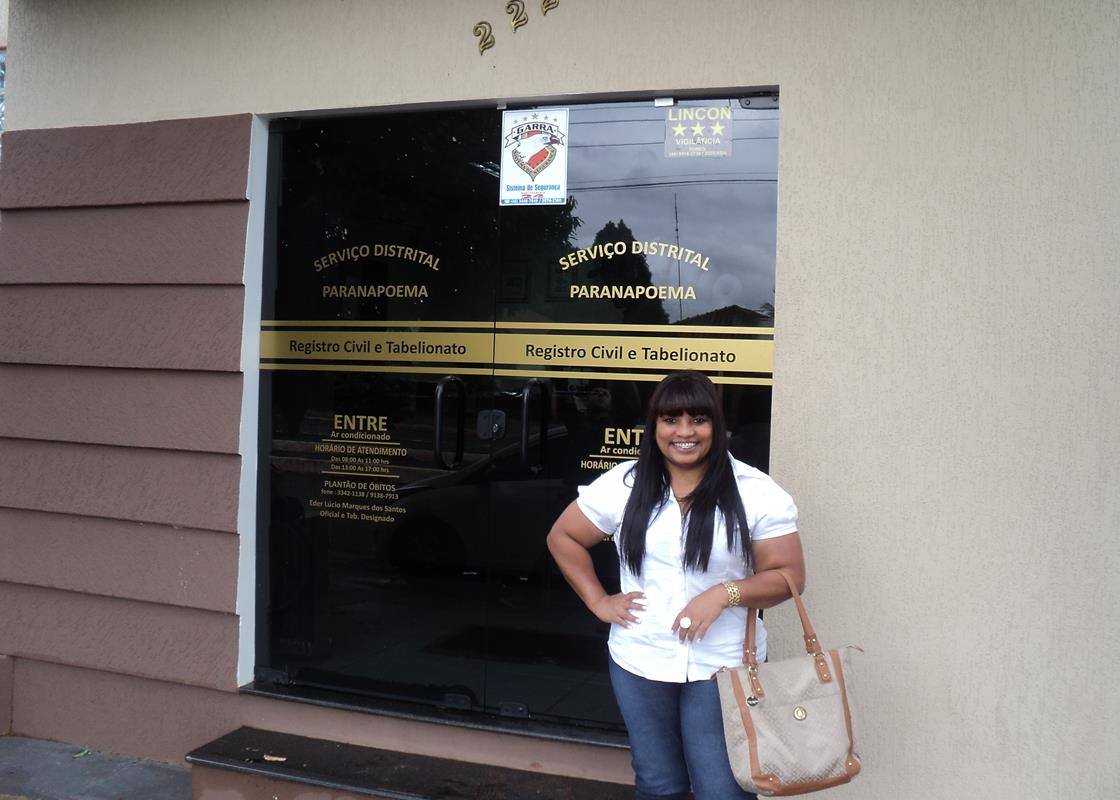 Tiramos Duvidas, e haviam algumas divergências em envios que só poderiam ser sanados com uma visita até o Cartorio. Na oportunidade explicamos a importância da Implantação dos  Selos Digitais .
REGISTRO CIVIL E TABELIONATO DE NOTAS
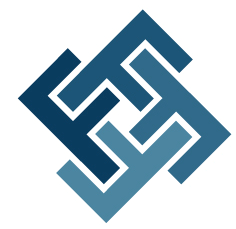 SUMARÉ - VISITA TÉCNICA
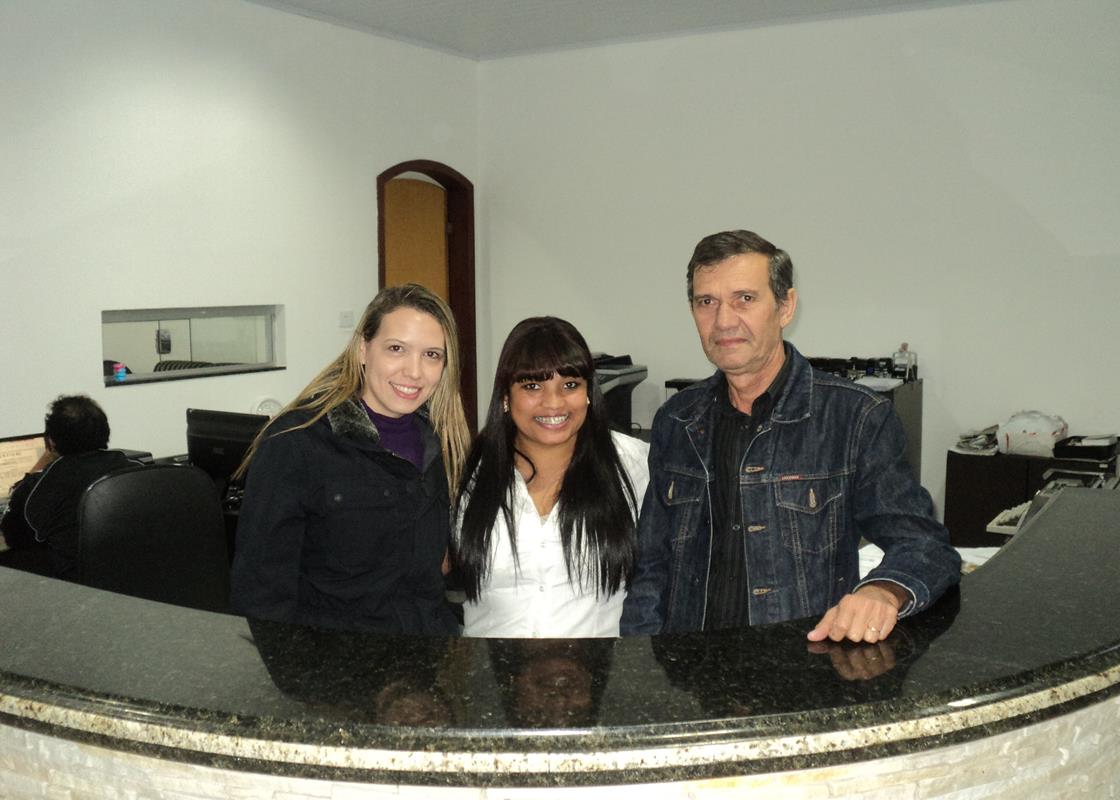 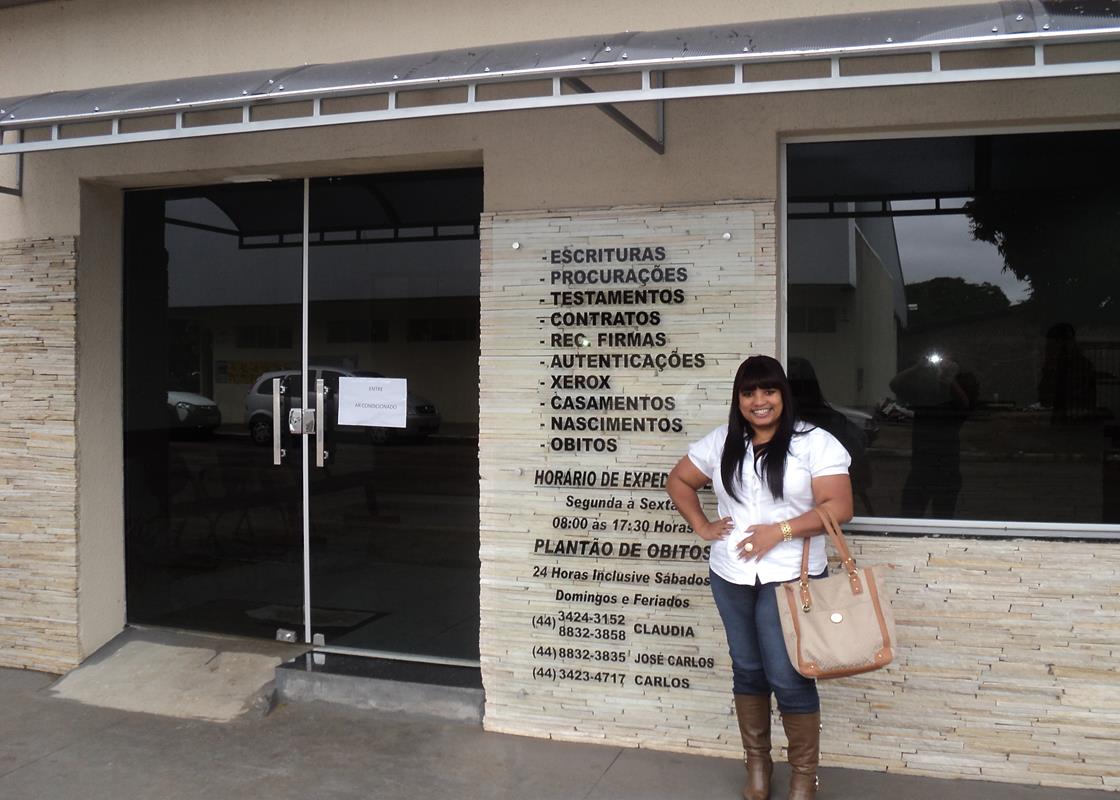 Tiramos dúvidas e também ajudamos na Implantação dos Selos Digitais
1° TABELIONATO DE NOTAS
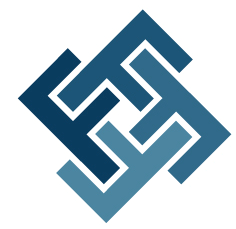 PARANAVAÍ - VISITA TÉCNICA
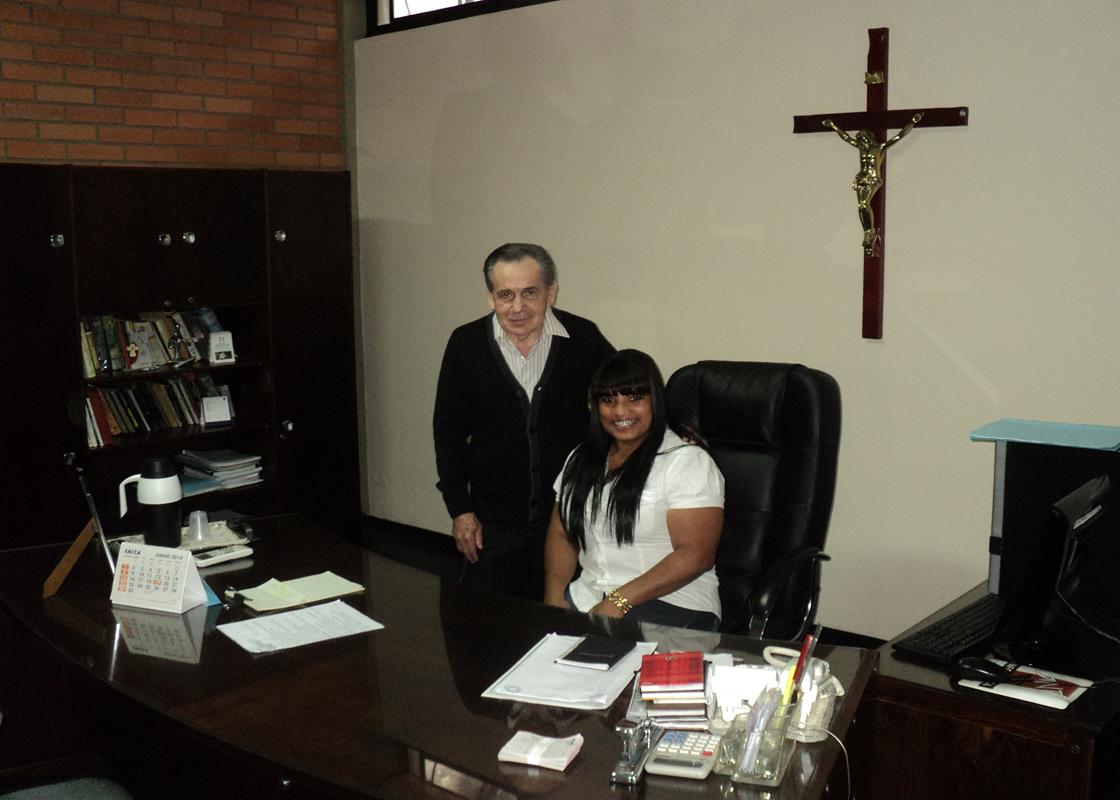 Visita técnica ao 1º Tabelionato de Notas Paranavaí do Oficial Dr. Oscar Tomazoni nosso ex Presidente do Conselho Fiscal .
REGISTRO CIVIL E TABELIONATO DE NOTAS
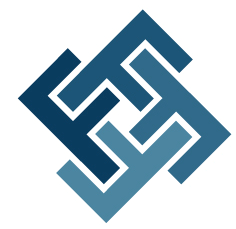 GRACIOSA - VISITA TÉCNICA
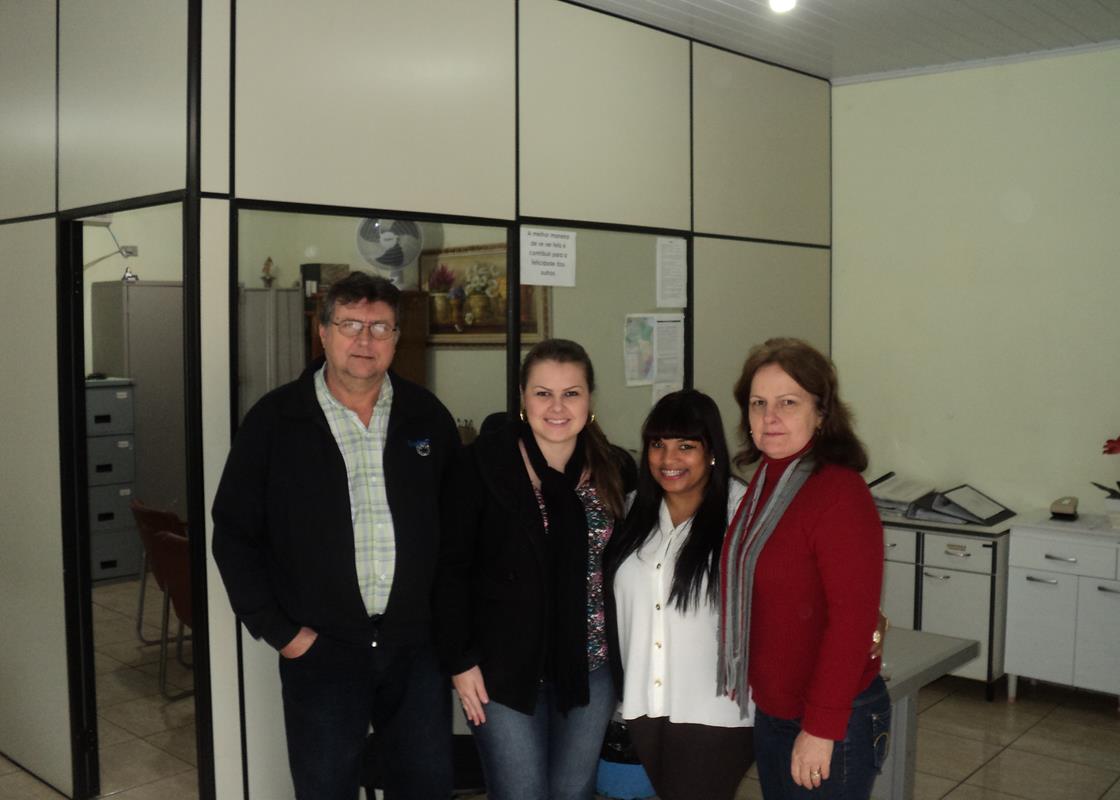 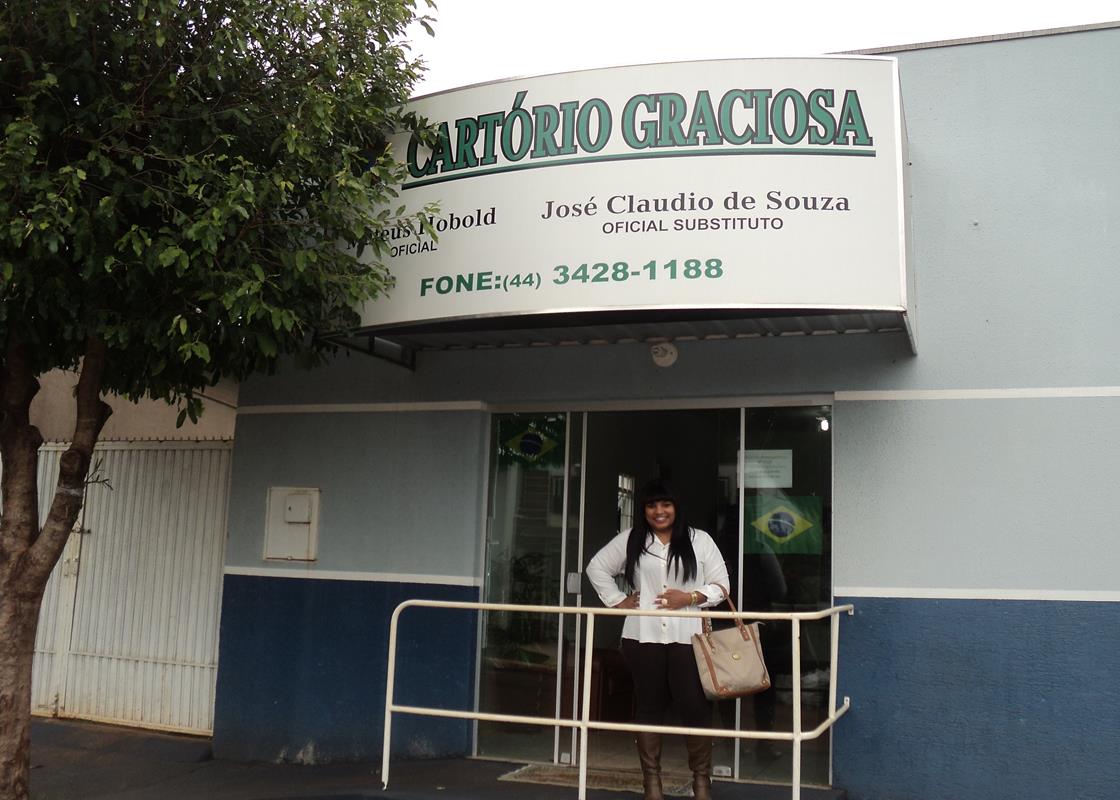 Tiramos dúvidas e também ajudamos na Implantação dos Selos Digitais
REGISTRO CIVIL E TABELIONATO DE NOTAS
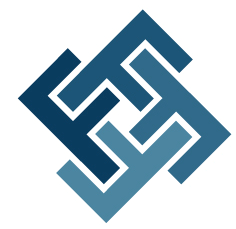 PLANALTINA DO PARANÁ - VISITA TÉCNICA
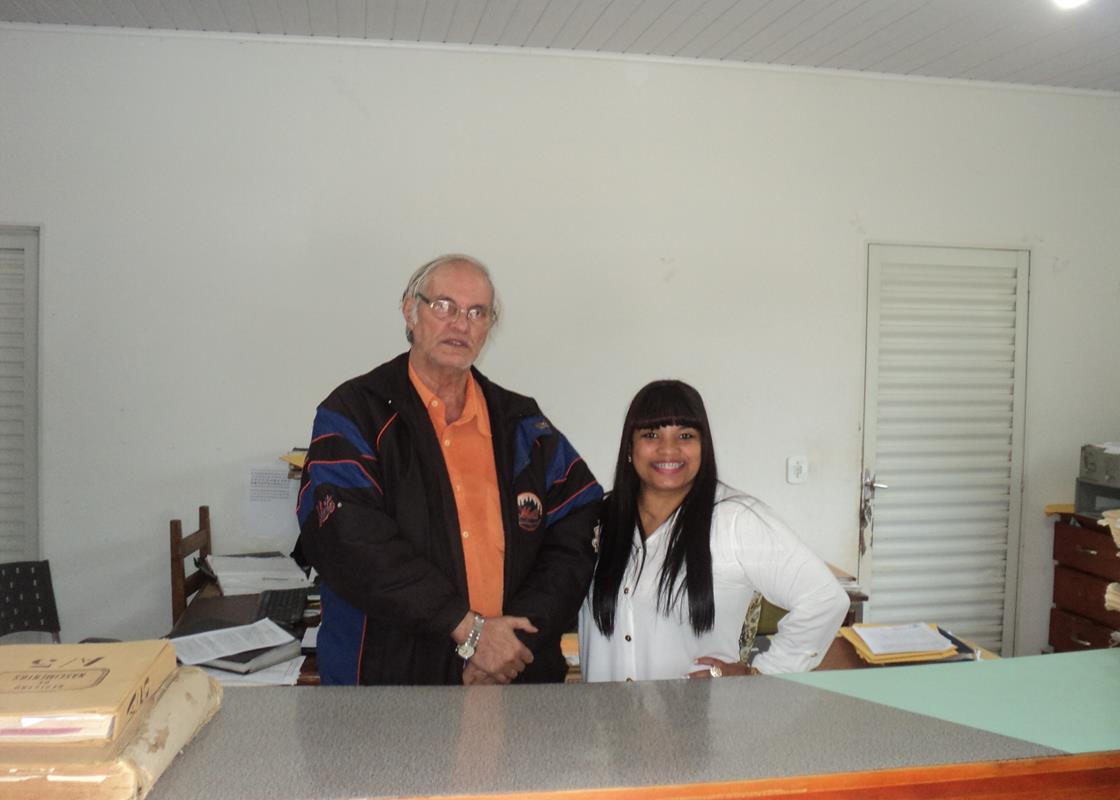 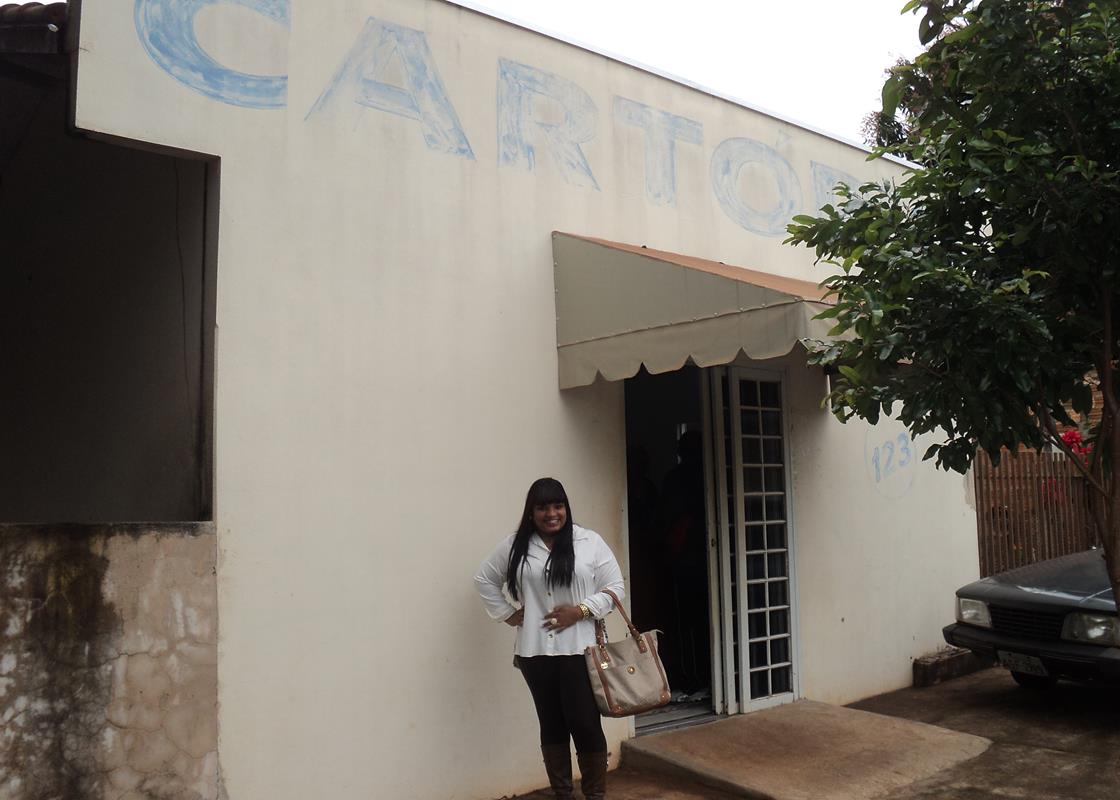 Tiramos dúvidas e também ajudamos na Implantação dos Selos Digitais . Na oportunidade o Sr. Jesiel Kardec D´ Aviz agradeceu muito o Apoio dado pelo Funarpen ao Cartorio dele.
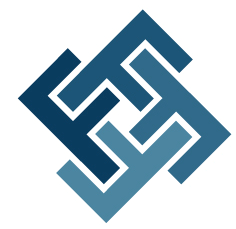 TOTAL
CARTÓRIOS VISITADOS......................................11
 LIVROS.................................................................99
 FOTOS............................................................20528